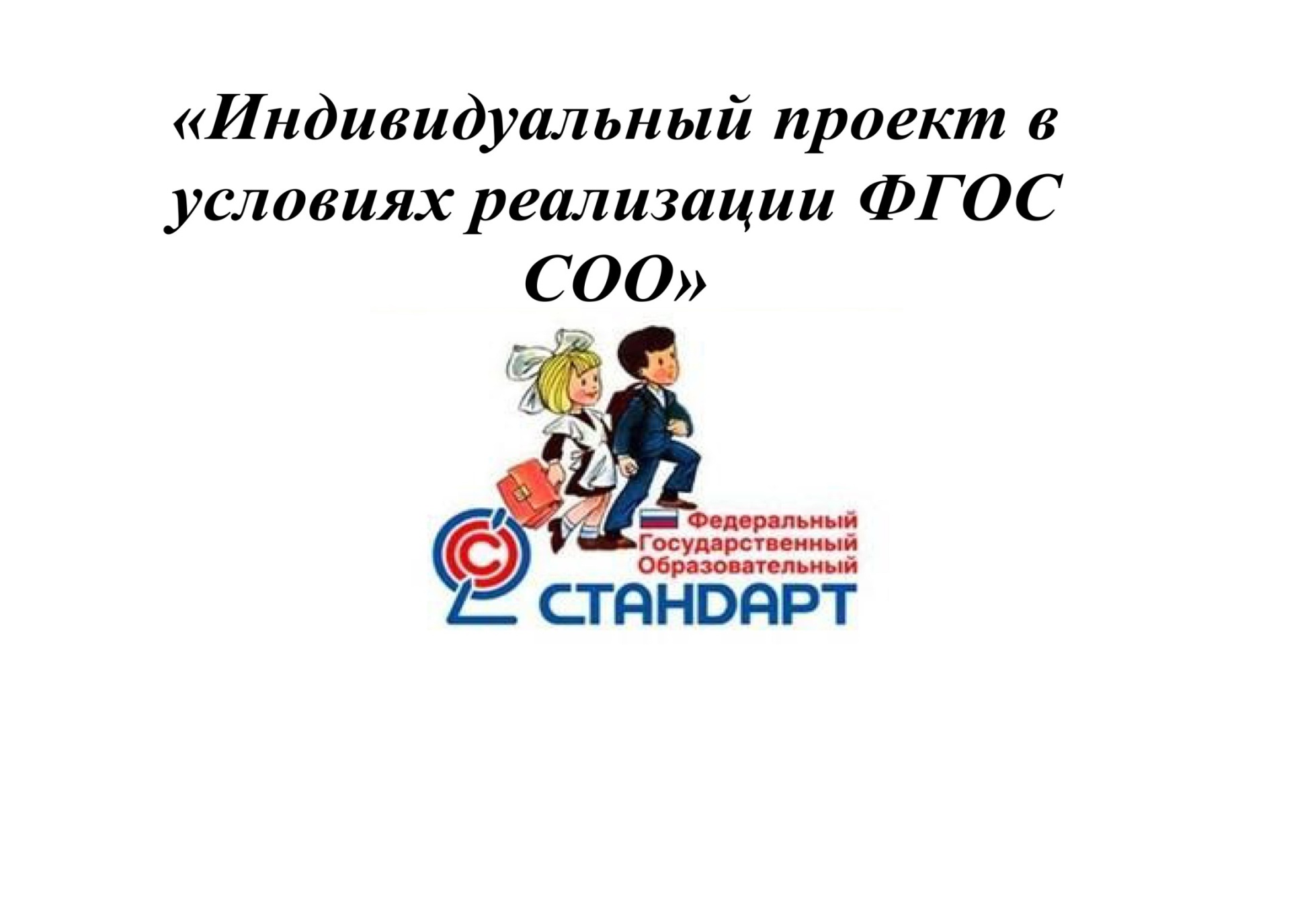 Повестка педагогического совета по теме: «Индивидуальный проект в условиях реализации ФГОС СОО»

«Индивидуальный проект как обязательный курс на уровне среднего общего образования» - заместитель директора по УВР Герасименко Т.И.

«Технология работы над индивидуальным проектом» - руководитель курса Созаева Э.В. (2020/21, 2021/22 учебного года).

«Проектная и исследовательская деятельность учащихся в рамках требования  ФГО СОО» - руководитель курса  Платонова Г.Н. (руководитель курса 2020/21 учебного года).

« Проблемы и трудности в работе над индивидуальным проектом. Способы их преодоления» - руководитель ИП учащихся 11 класса Колесникова Л.В.
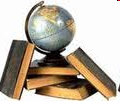 «Индивидуальный проект как обязательный курс на уровне среднего общего образования»
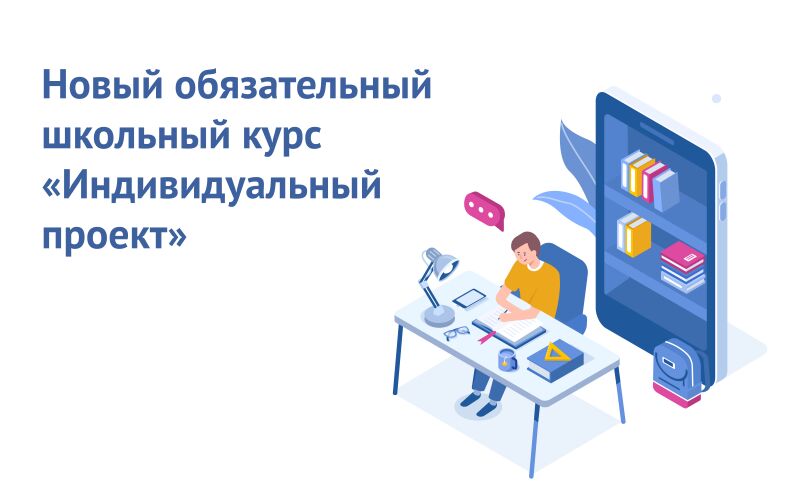 НОРМАТИВНАЯ БАЗА
Введение курса «Индивидуальный проект» регламентируется:
Федеральным Государственным Образовательным Стандартом СОО
Примерной Основной Образовательной Программой для СОО
Локальным актом ОУ (Положение)
1. Индивидуальный проект в ФГОС СОО
Раздел II. «Требования к результатам освоения основной образовательной программы»:
п.11. «Индивидуальный проект представляет собой особую форму организации деятельности обучающихся (учебное исследование или учебный проект), направленной на: удовлетворение индивидуальных запросов обучающихся; творческое развитие личности; формирование у обучающихся инициативности и познавательной активности; выработку навыка самостоятельной навигации в информационных системах и ресурсах, универсального умения ставить и решать задачи для разрешения возникающих проблем в процессе самоопределения, образования и в профессиональной деятельности.
Индивидуальный проект в рамках ФГОС СОО
Раздел II. «Требования к результатам освоения основной образовательной программы»:
п.11. «Индивидуальный проект выполняется обучающимся самостоятельно под руководством учителя  по выбранной теме в рамках одного или нескольких изучаемых учебных предметов, курсов в любой избранной области деятельности: познавательной, практической, учебно-исследовательской, социальной, художественно-творческой, иной. 
Результаты выполнения индивидуального проекта должны отражать: 
- сформированность навыков коммуникативной, учебно-исследовательской деятельности, критического мышления; 
- способность к инновационной, аналитической, творческой, интеллектуальной деятельности; 
- сформированность навыков проектной деятельности, а также самостоятельного применения приобретенных знаний и способов действий при решении различных задач, используя знания одного или нескольких учебных предметов или предметных областей; 
-  способность  постановки  цели  и  формулирования  гипотезы  исследования,  планирования работы,  отбора  и  интерпретации  необходимой  информации,  структурирования  аргументации результатов   исследования на основе собранных данных, презентации результатов.»
Раздел II. «Требования к результатам освоения основной образовательной программы»:
п. 11. «Индивидуальный проект выполняется обучающимся в течение одного или двух лет в рамках учебного времени, специально отведенного учебным планом, и должен быть представлен в виде завершенного учебного исследования или разработанного проекта: информационного, творческого, социального, прикладного, инновационного, конструкторского, инженерного.»
п.18.3.1 «В учебном плане должно быть предусмотрено выполнение обучающимися индивидуального(ых) проекта(ов).»
2. Индивидуальный проект в ООП СОО
Раздел II «Содержательный раздел» ООП СОО:
п.1.4. Описание особенностей учебно-исследовательской и проектной деятельности обучающихся. 
 ВЫВОД  п.1.4.: У ШКОЛЫ ЕСТЬ ДВА ПУТИ ПРИ ВНЕДРЕНИИ НОВОГО ПРЕДМЕТА
Первый путь: формировать темы индивидуальных проектов и обеспечивать тьюторское  сопровождение силами педагогов-предметников, а в качестве ресурсов предоставлять  оборудование и информационную базу школы.
Второй путь: организация индивидуальных проектов учащихся совместно с
социальными партнерами: учреждениями профессионального образования, научными  организациями, работодателями и общественными организациями
п.1.5. Описание основных направлений учебно-исследовательской и проектной деятельности обучающихся.
 п. 1.6. Планируемые результаты учебно-исследовательской и проектной деятельности обучающихся в рамках урочной и внеурочной деятельности.
п.1.8. Методика и инструментарий оценки успешности освоения и применения обучающимися универсальных учебных действий:
-Защита проекта как формат оценки успешности освоения и применения обучающимися универсальных учебных действий.
Публично должны быть представлены два элемента проектной работы……
На защите темы проекта (проектной идеи) с обучающимся должны быть обсуждены…
В результате защиты темы проекта должна произойти…
На защите реализации проекта обучающийся представляет свой реализованный проект по следующему (примерному) плану
Проектная работа должна быть обеспечена …
Основные требования к процедуре оценки защиты реализованного проекта…
-Представление учебно-исследовательской работы как формат оценки успешности освоения и применения обучающимися универсальных учебных действий
Исследовательские проекты могут иметь следующие направления..
Требования к исследовательским проектам…
III. ОРГАНИЗАЦИОННЫЙ РАЗДЕЛ ПРИМЕРНОЙ ОСНОВНОЙ ОБРАЗОВАТЕЛЬНОЙ ПРОГРАММЫ СРЕДНЕГО ОБЩЕГО ОБРАЗОВАНИЯ
 III.1. Примерный учебный план
«В учебном плане должно быть предусмотрено выполнение обучающимися индивидуального(ых) проекта(ов). 
Индивидуальный проект выполняется обучающимся самостоятельно под руководством учителя (тьютора) по выбранной теме в рамках одного или нескольких изучаемых учебных предметов, курсов в любой избранной области деятельности: познавательной, практической, учебно-исследовательской, социальной, художественно-творческой, иной. 
Индивидуальный проект выполняется обучающимся в течение одного года или двух лет в рамках учебного времени, специально отведенного учебным планом».

(Примерная основная образовательная программа среднего общего образования (протокол от 28 июня 2016 г. № 2/16-з)
ВЫВОД:
1. Индивидуальный проект-это обязательный учебный курс на уровне СОО.
2. Индивидуальный проект выполняется обучающимся в течение одного года или двух лет в рамках учебного времени, специально отведенного учебным планом. 
3.Индивидуальный проект выполняется обучающимся самостоятельно под руководством учителя (тьютора) по выбранной теме в рамках одного или нескольких изучаемых учебных предметов, курсов в любой избранной области деятельности: познавательной, практической, учебно-исследовательской, социальной, художественно-творческой, иной.
3. Индивидуальный проект должен отвечать интересам и образовательным потребностям каждого конкретного учащегося. Это означает, что школа должна предложить старшеклассникам широкий перечень тем проектов, обеспечить их тьюторским сопровождением и ресурсной базой. 
4. Школа может организовать преподавание курса силами учителей, а может привлечь социальных партнеров — организации профессионального и дополнительного образования, в том числе, институты, предприятия .
5.Защита проекта должна проходит в два этапа: первый - защитить тему проекта, второй- реализованный проект. 
6.  У каждого выпускника школы в аттестате должна стоять оценка за индивидуальный проект и указана его тематика.
ПОЛОЖЕНИЕ МБОУСОШ №6 
г. Ипатово об Индивидуальном проекте (приказ  № 163/1 от  01.09.2020 г.)
ОСНОВНОЕ СОДЕРЖАНИЕ:
Общие положения
	Цели и задачи реализации индивидуального проекта
Место индивидуального проекта в образовательной программе
 Требования к содержанию, направленности и оформлению индивидуального проекта 
 Организация работы над индивидуальным проектом
 Система оценивания индивидуального проекта
Документация
УМК И УЧЕБНЫЕ ПОСОБИЯ
СЕРИЯ «ПРОФИЛЬНАЯ ШКОЛА». Автор: М. В. Половкова.
 (изд. Просвещение)
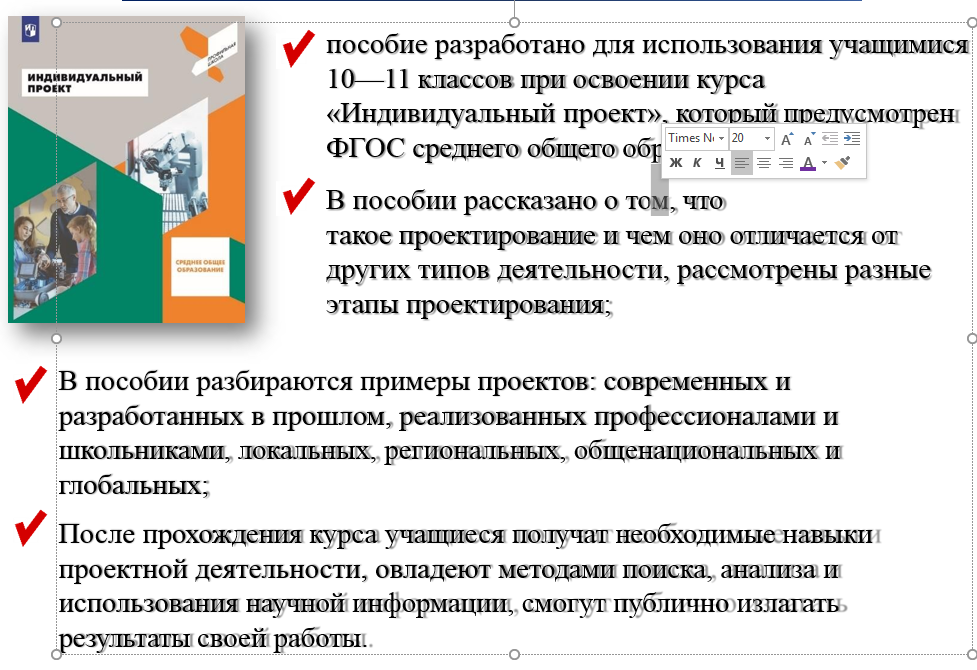 УМК И УЧЕБНЫЕ ПОСОБИЯ
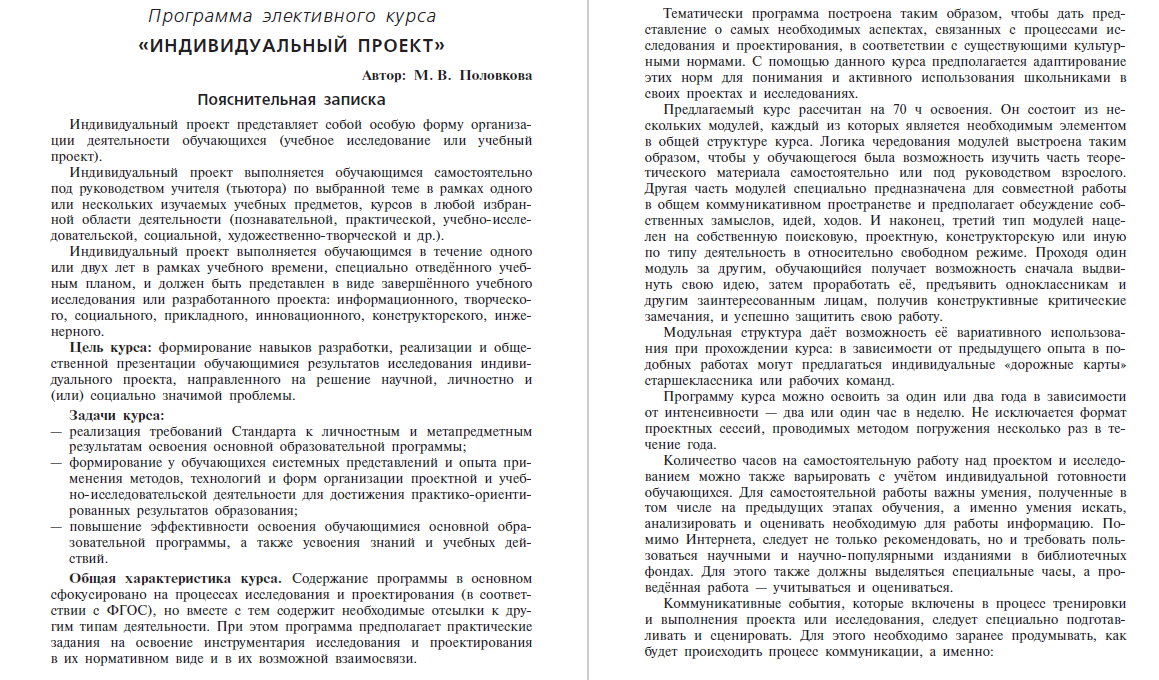 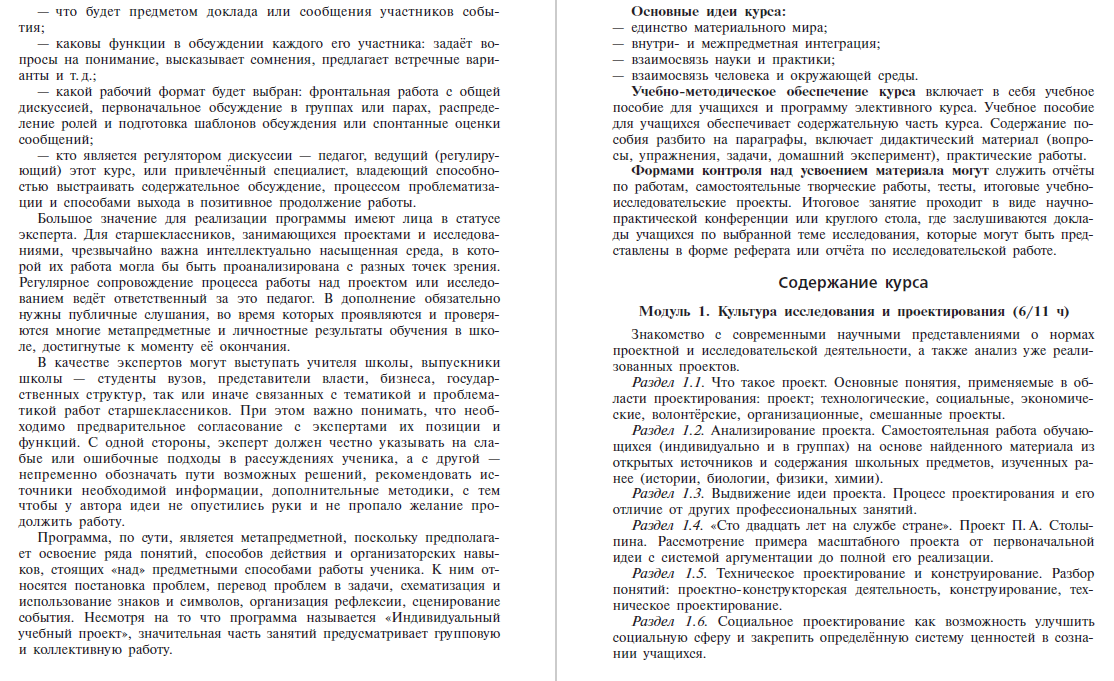 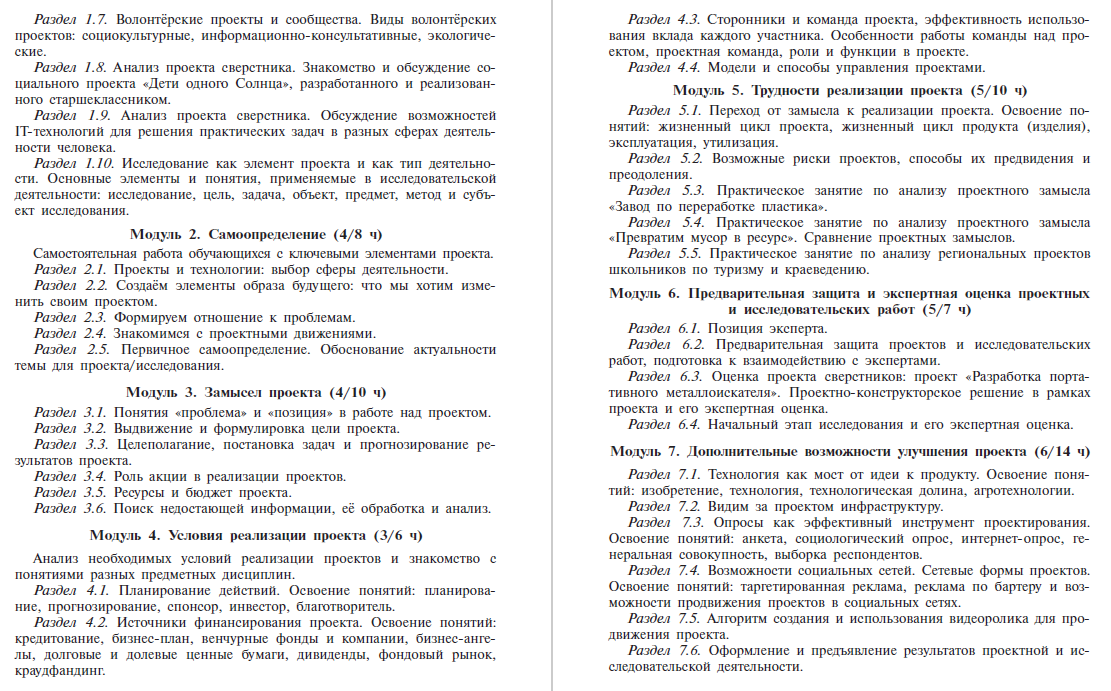 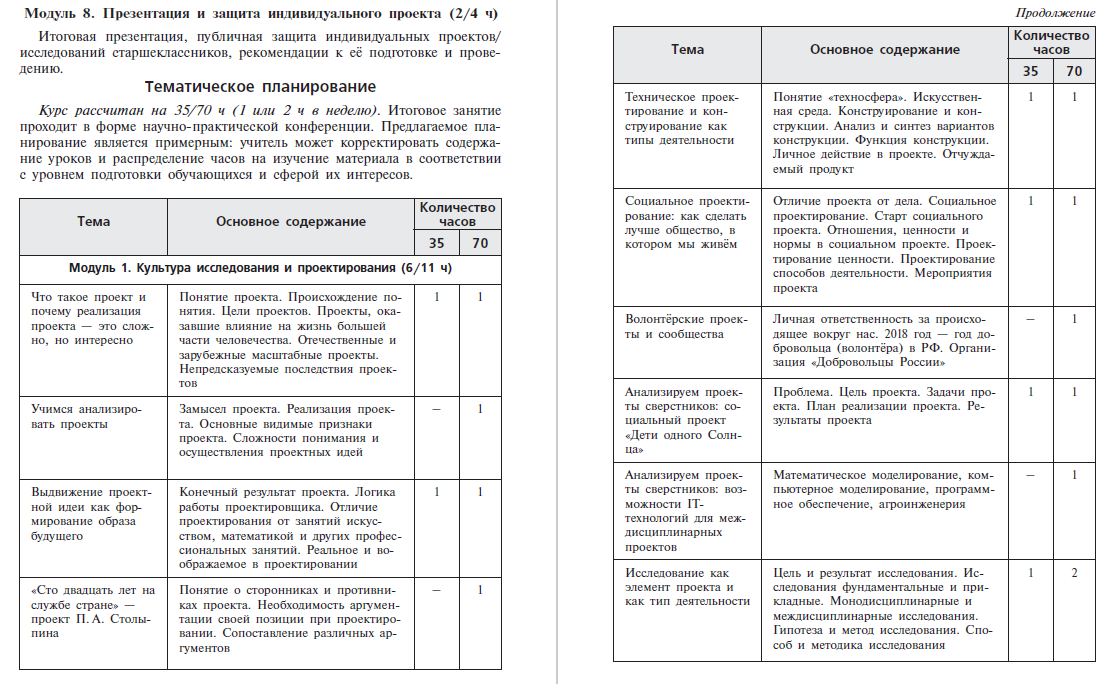 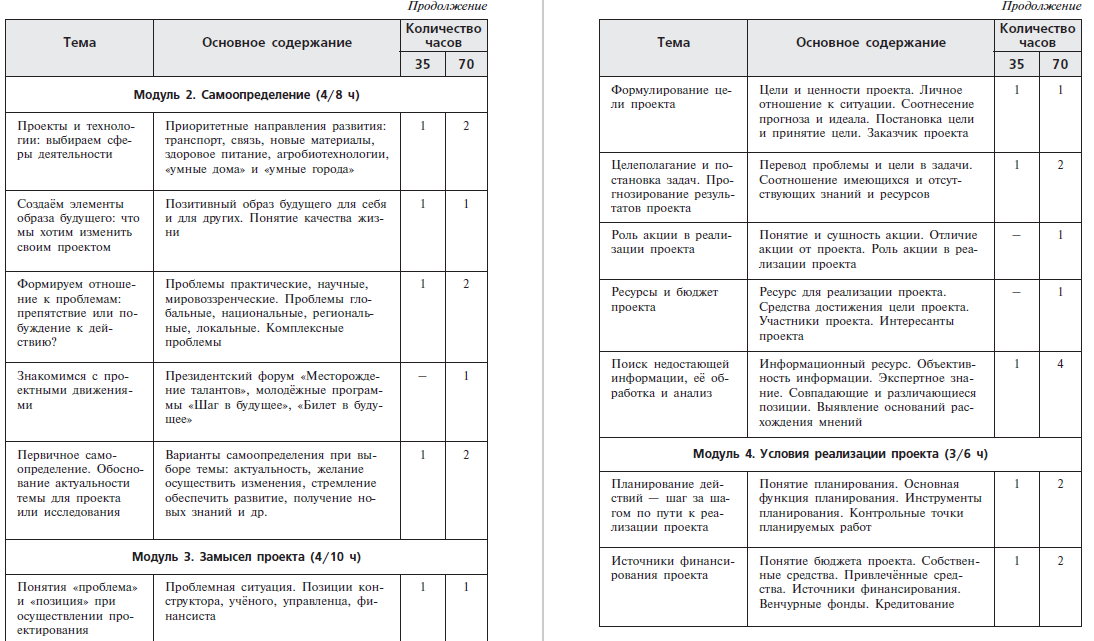 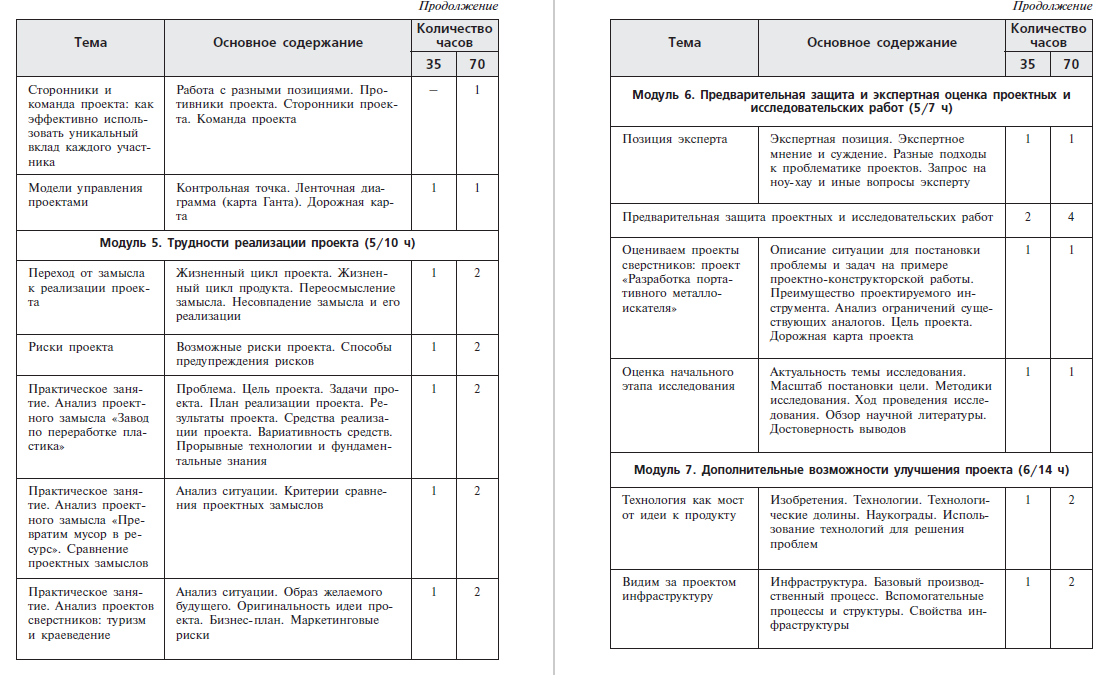 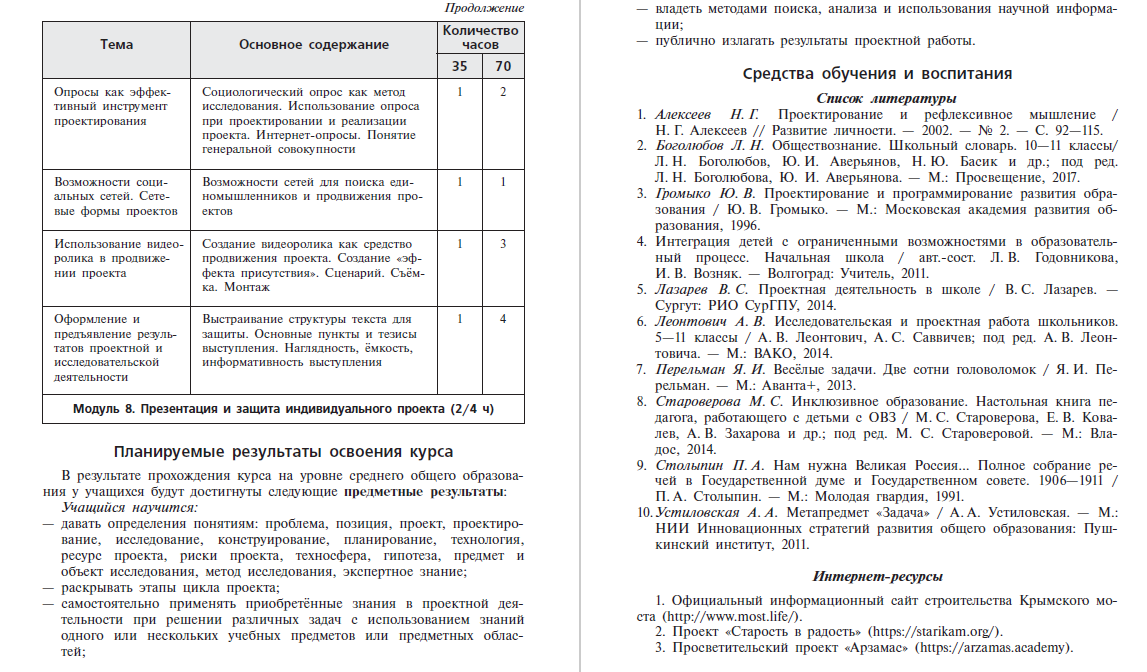 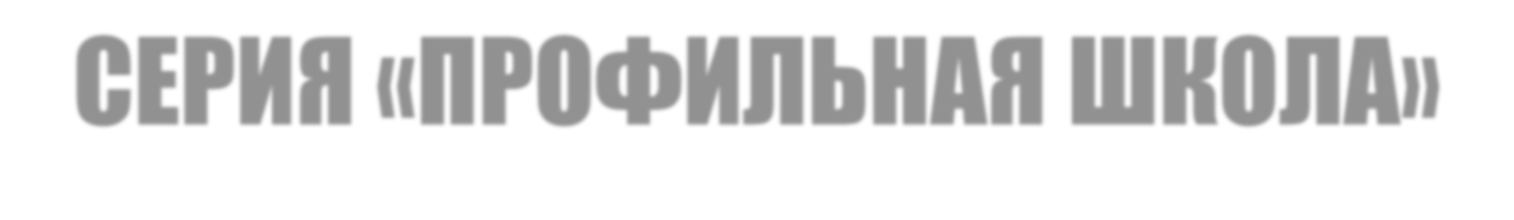 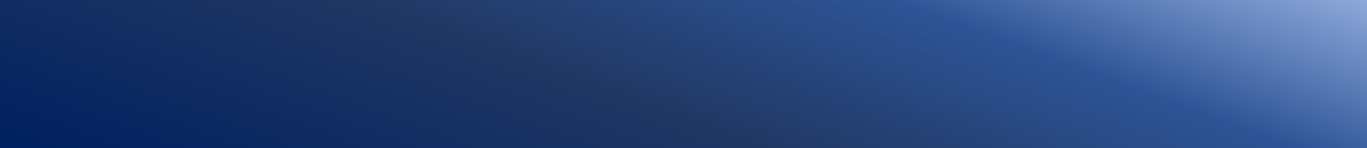 СЕРИЯ «ПРОФИЛЬНАЯ ШКОЛА»
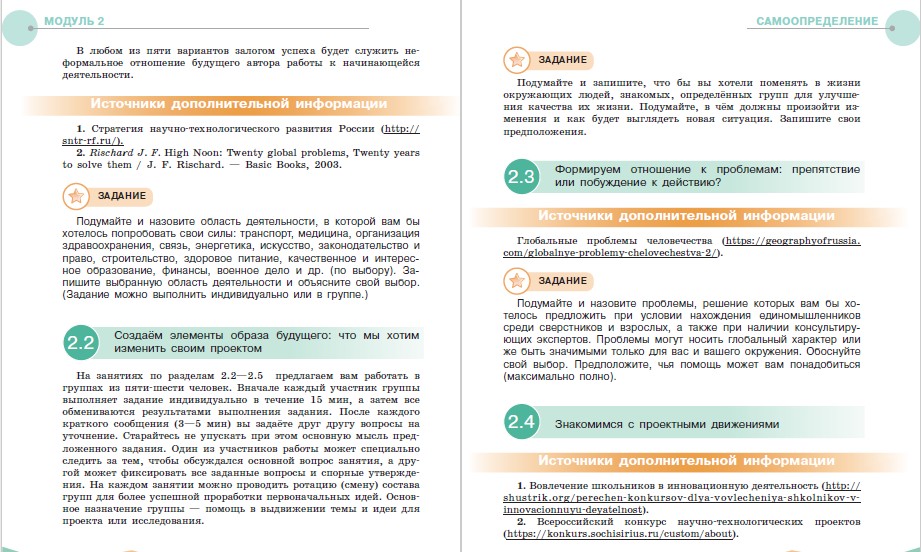 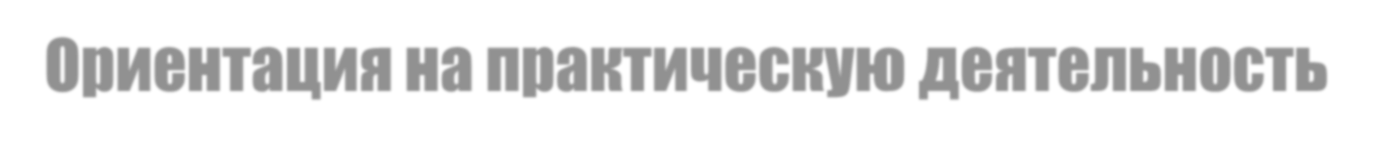 Ориентация на практическую деятельность  40% теории 60 % практики
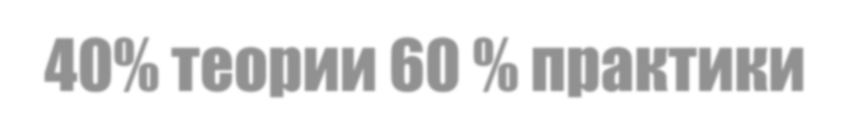 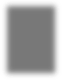 СТРУКТУРА КУРСА
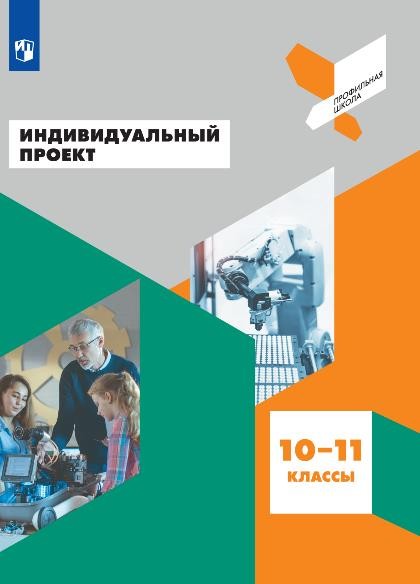 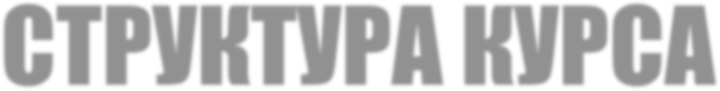 МОДУЛЬ 1. Культура исследования и проектирования
Знакомство с современными научными представлениями о  нормах проектной и исследовательской деятельности, а также  анализ уже реализованных проектов.
МОДУЛЬ 2. Самоопределение
Самостоятельная работа обучающихся с ключевыми элементами проекта.
МОДУЛЬ 3. Замысел проекта
Знакомство с основными принципами выдвижения и формулировки цели  проекта; с основными подходами к формулировкам задач; с расчётом бюджета  под проект и т.д.
МОДУЛЬ 4. Условия реализации проекта
Знакомство с подходами к реализации проекта, с процессом поиска
источников финансирования проектов. Организация работы над реализацией  проекта: подбор участников, подбор экспертной группы и т.д.
МОДУЛЬ 5. Трудности реализации проекта
Риски проекта. Жизненный цикл проекта.
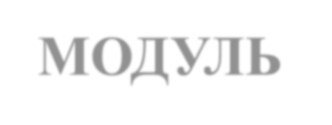 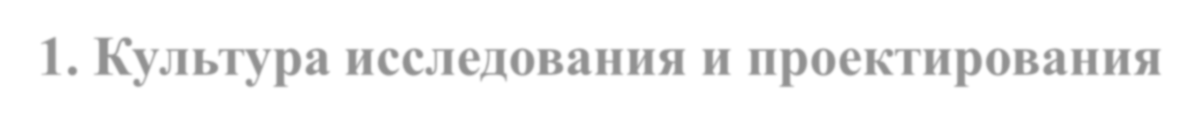 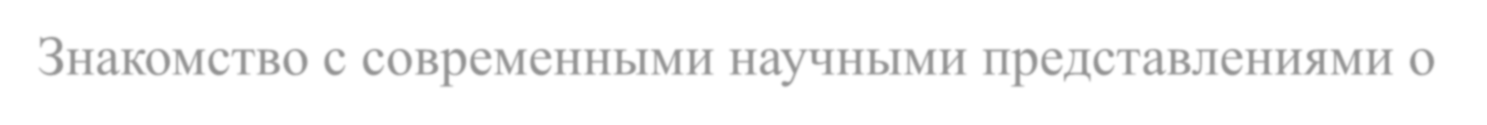 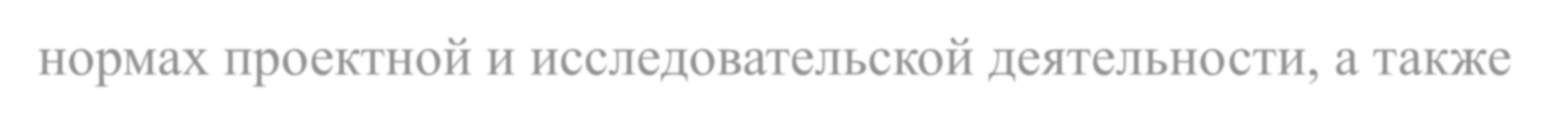 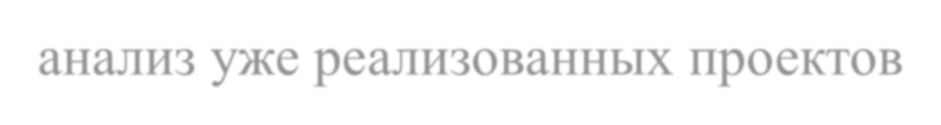 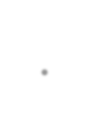 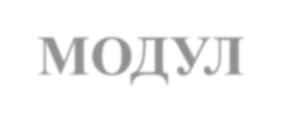 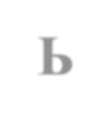 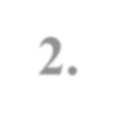 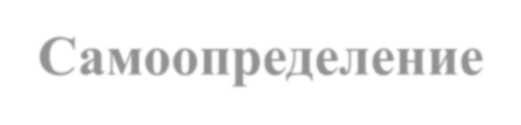 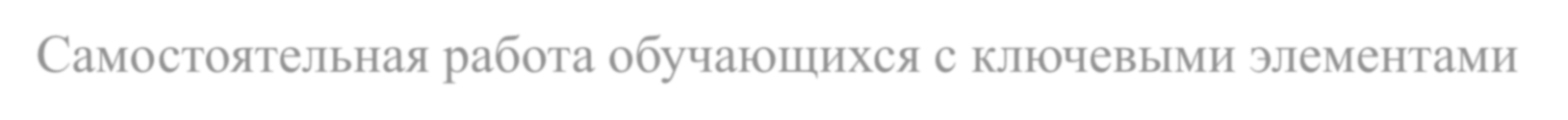 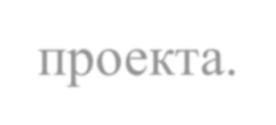 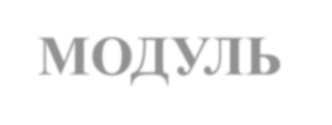 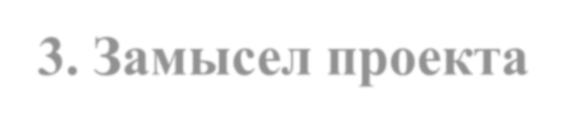 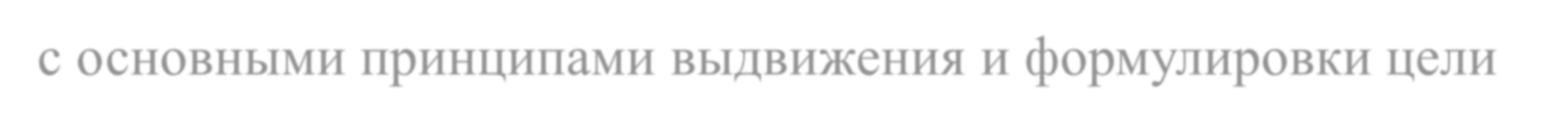 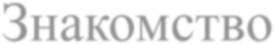 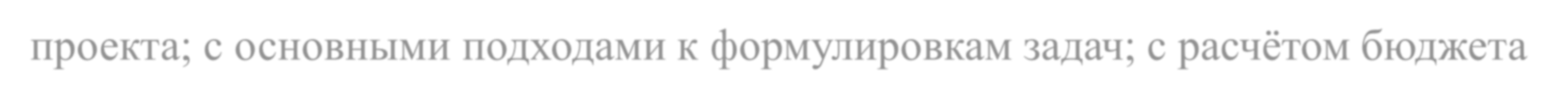 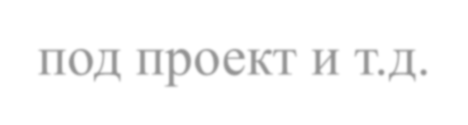 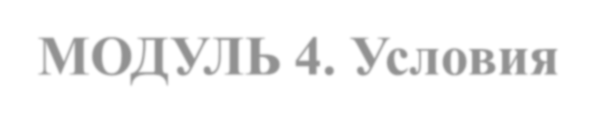 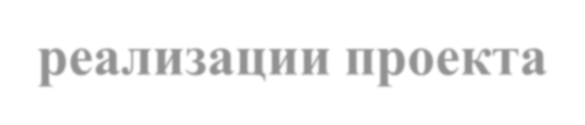 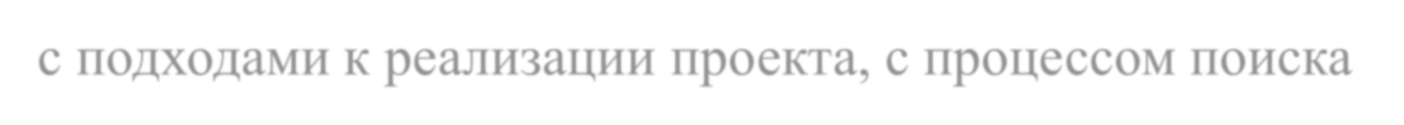 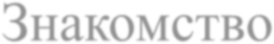 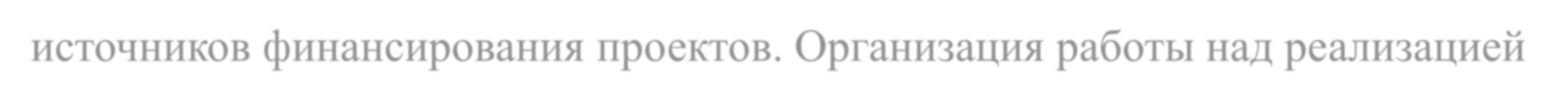 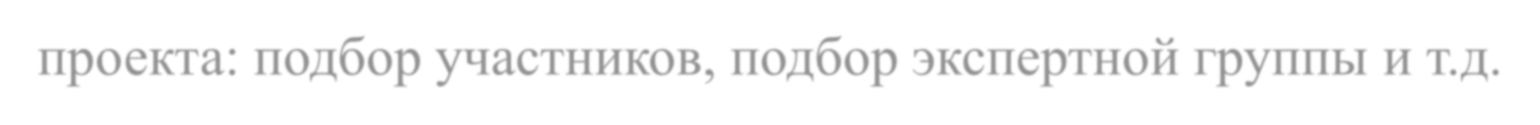 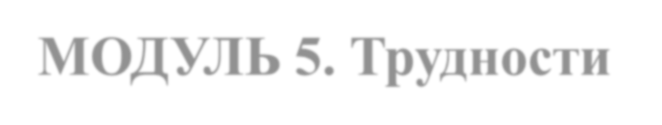 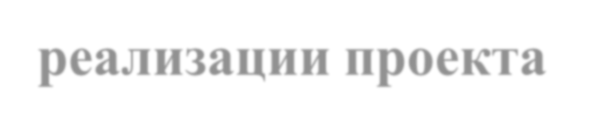 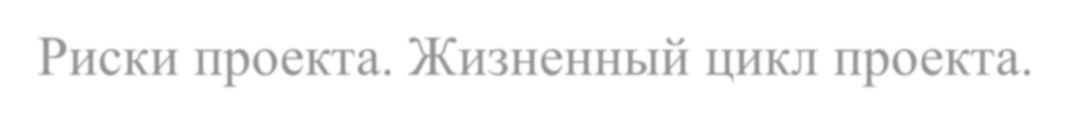 СТРУКТУРА КУРСА
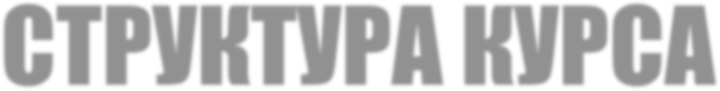 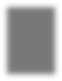 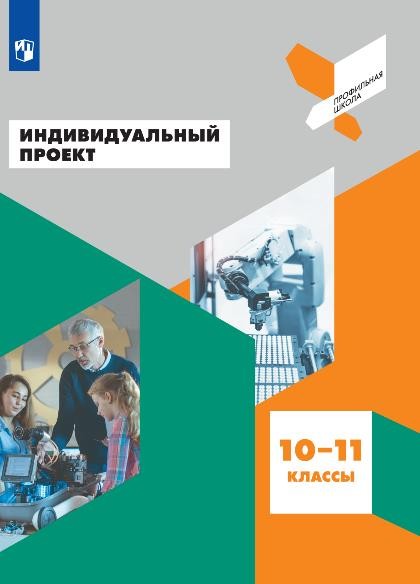 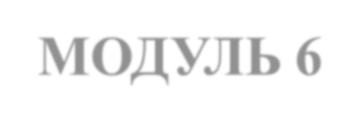 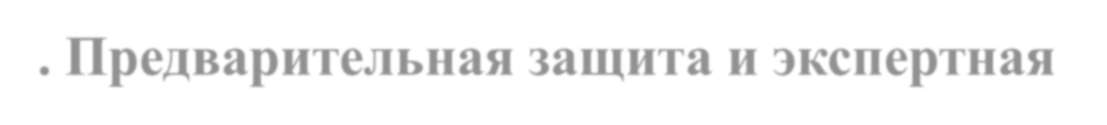 МОДУЛЬ 6. Предварительная защита и экспертная  оценка проектных и исследовательских работ  Позиция эксперта. Предварительная защита проектов и  исследовательских работ, подготовка к взаимодействию с  экспертами.
МОДУЛЬ 7. Дополнительные возможности улучшения  проекта
Опросы как эффективный инструмент проектирования. Возможности
социальных сетей. Сетевые формы проектов.
МОДУЛЬ 8. Презентация и защита проекта
Итоговая презентация, публичная защита индивидуальных
проектов/исследований, рекомендации к её подготовке и проведению.
Курс рассчитан на 70 ч за 2 года обучения
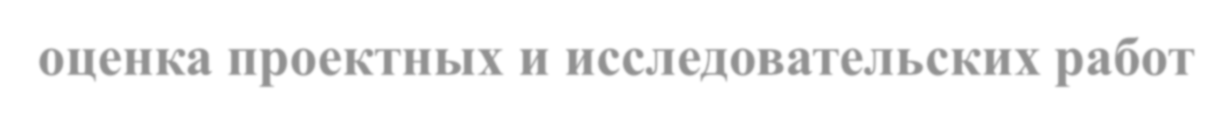 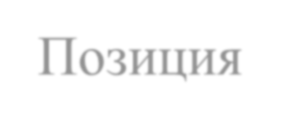 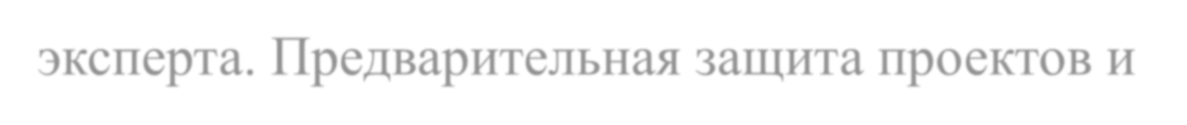 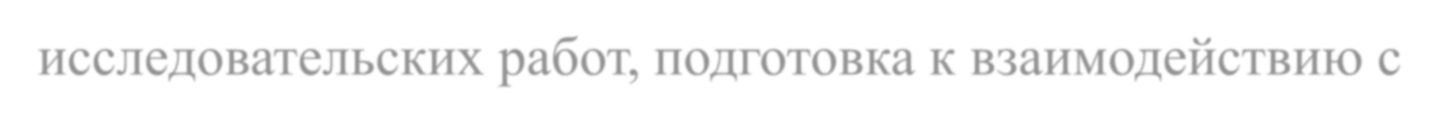 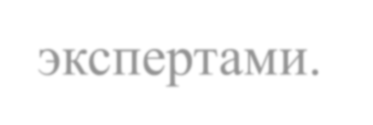 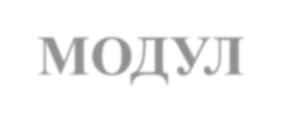 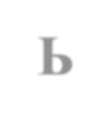 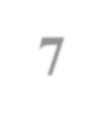 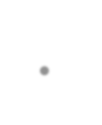 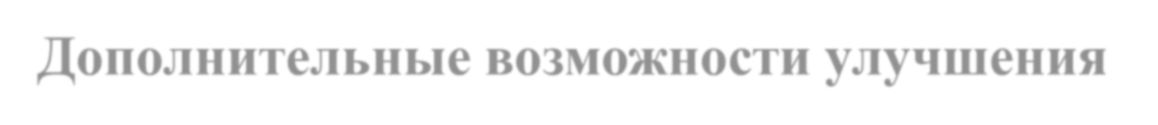 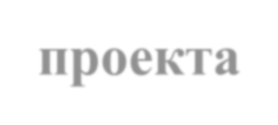 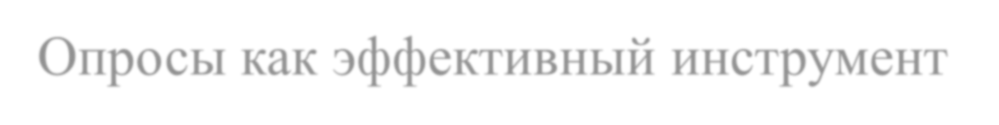 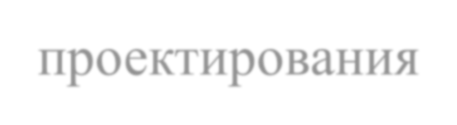 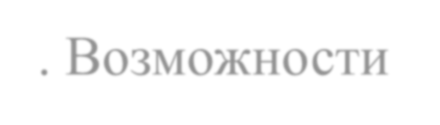 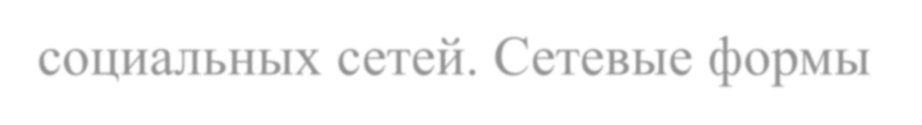 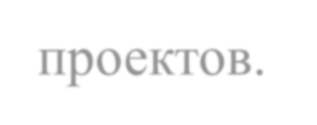 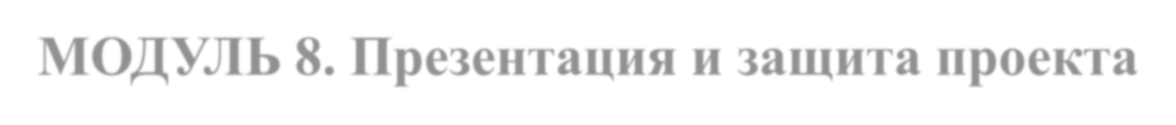 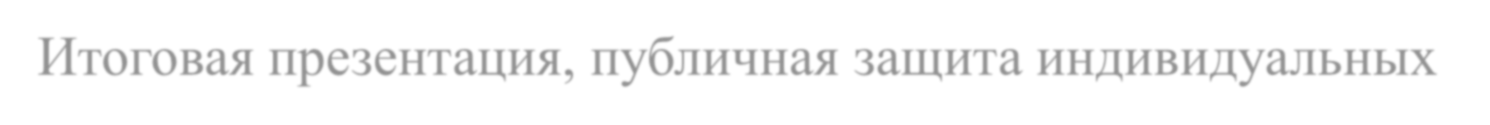 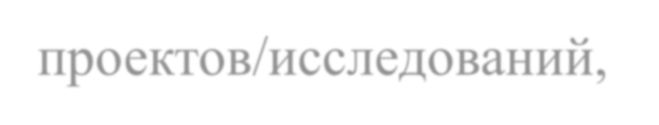 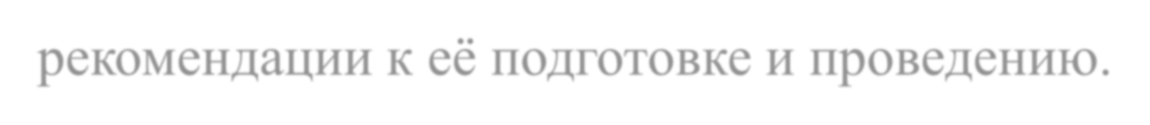 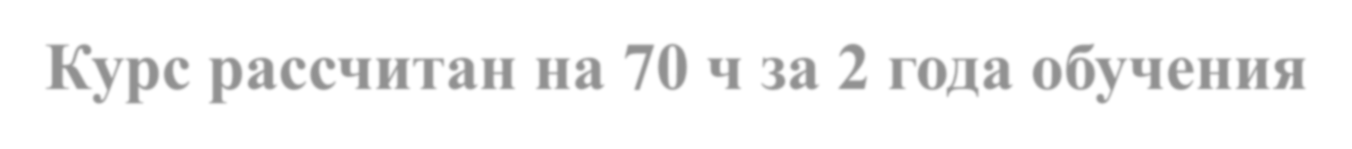 КУЛЬТУРА ИССЛЕДОВАНИЯ И ПРОЕКТИРОВАНИЯ
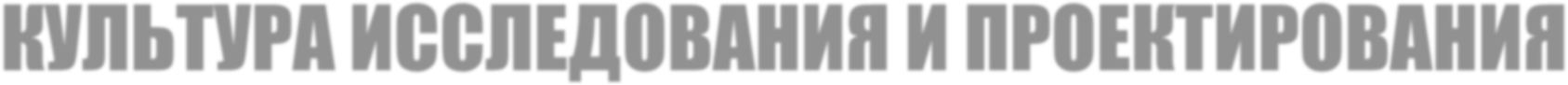 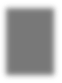 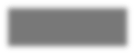 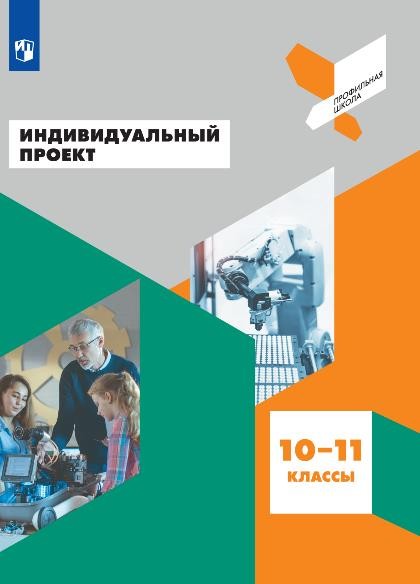 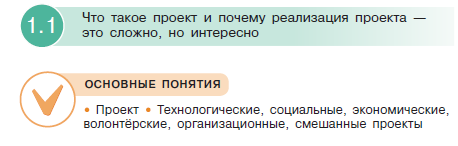 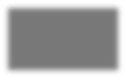 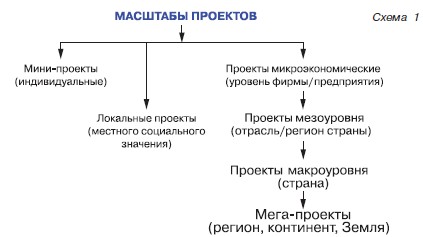 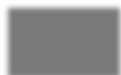 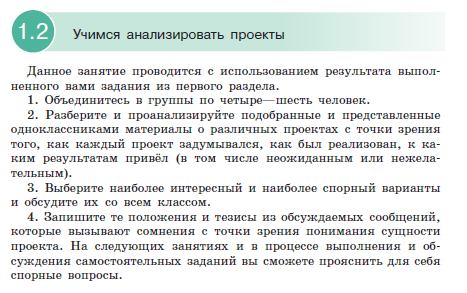 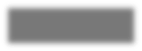 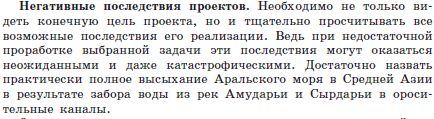 КУЛЬТУРА ИССЛЕДОВАНИЯ И ПРОЕКТИРОВАНИЯ
В пособии приводятся  исторические и современные  проекты
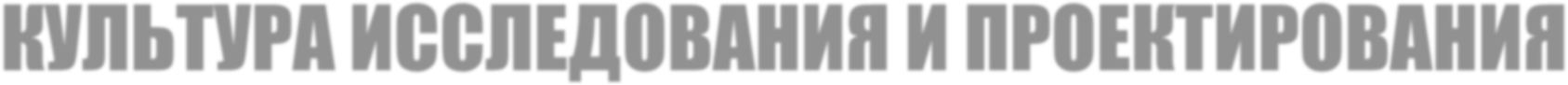 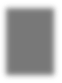 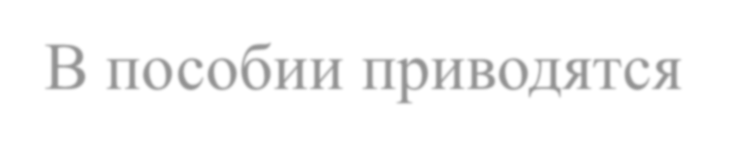 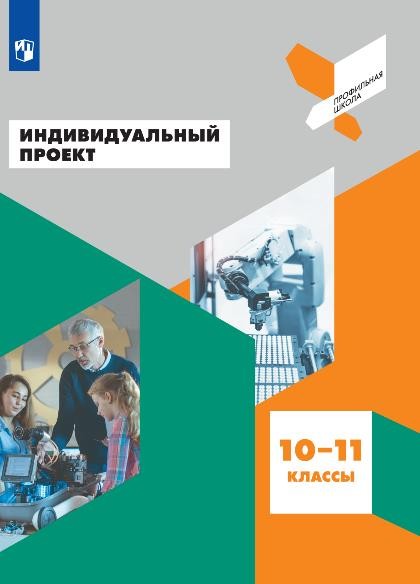 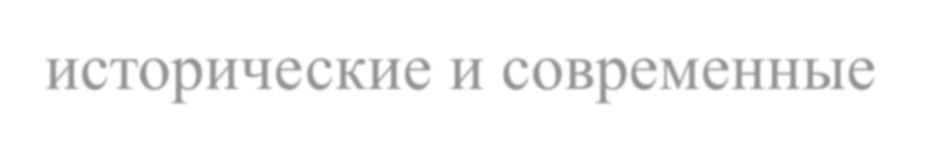 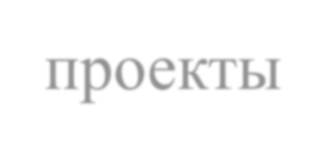 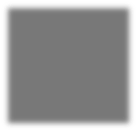 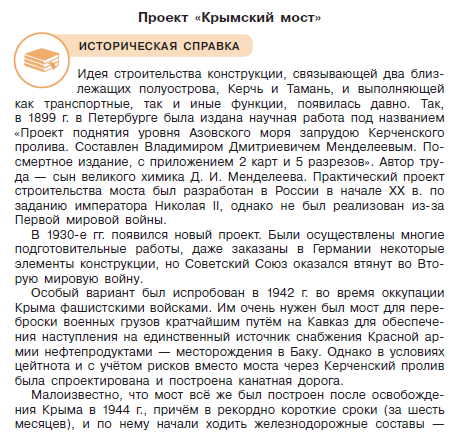 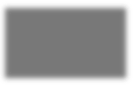 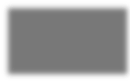 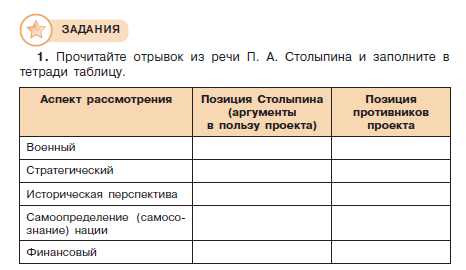 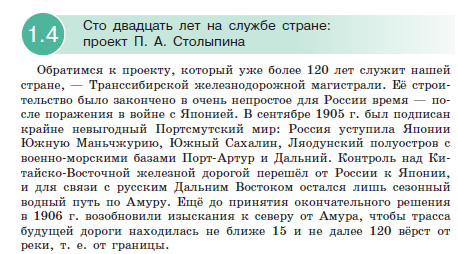 Постановление  педагогического совета
Учителям-предметникам изучить нормативно-правовую базу , методические материалы по организации и ведении курса «Индивидуальный проект» на уровне СОО (отв. рук. М/О).
Провести защиту итоговых проектов учащихся 11 классов 4, 5 апреля 2022 года (отв. зам. директора по УВР Герасименко Т.И.).
Создать комиссию по оценке индивидуальных проектов и утвердить приказом по школе (отв. зам. Директора по УВР Герасименко Т.И.).
Учителям-предметникам подготовить темы возможных индивидуальных проектов по предмету и сдать рук. М/О до 15 мая 2022 года.
Руководителям М/О создать базу данных тем индивидуальных проектов и сдать зам. директора по УВР до 20 мая 2022 года